COEGEMAS-TO
COLEGIADO ESTADUAL DE GESTORES MUNICIPAIS DE ASSISTÊNCIA  SOCIAL DO ESTADO DO TOCANTINS
Quem somos?
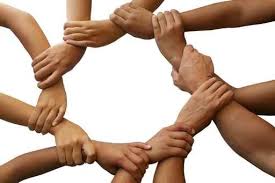 O Colegiado Estadual de Gestores Municipais de Assistência Social – COEGEMAS é uma associação civil, de direito privado, sem fins lucrativos, com autonomia administrativa, financeira e patrimonial, de duração indeterminada, regendo-se por Estatuto e demais Legislações vigentes.
[Speaker Notes: O COEGEMAS é a representação dos gestores Municipais de Assistência Social. Todos os estados brasileiros possuem um COEGEMAS que representa os seus municípios.]
Finalidade
Representar os interesses dos municípios junto às autoridades constituídas no que se refere às políticas públicas de Assistência Social.
Defender a Assistência Social como Política de Seguridade Social, de acordo com os princípios constitucionais e as diretrizes da Legislação da Assistência Social.
Atuar como órgão de articulação e de coordenação das ações comuns dos Gestores Municipais de Assistência Social no Tocantins, em prol do fortalecimento da Política Pública de Assistência Social.
[Speaker Notes: Essa representação se faz necessária para que os gestores municipais de assistência social, tenham um espaço de debate e aprimoramento do SUAS]
Membros
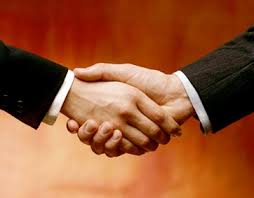 São Associados do COEGEMAS-TO os Municípios Tocantinenses, na pessoa do(a) Gestor(a) Municipal de Assistência Social ou equivalente, responsável pela Gestão da Política Municipal de Assistência Social.
Composição
O COEGEMAS-TO é composto por três órgãos:

Assembleia Geral (Associados)

Diretoria Estadual (Diretoria Executiva, Articuladores Territoriais e Membros Suplentes)

Conselho Fiscal (Composto por 05 membros representantes dos municípios)
Financiamento
As receitas do COEGEMAS-TO serão constituídas pelas contribuições dos próprios Associados estabelecidos pela Assembleia Geral;

Pelos auxílios, doações ou subvenções provenientes de pessoas fiscais ou jurídicas, públicas ou particulares, nacionais ou estrangeiras; 

Pelos termos de Contratos, Convênio e Parceria com demais órgãos e entidades, públicas e privadas.
[Speaker Notes: Quando o COEGEMAS estiver regulamentado com CNPJ e conta bancária, define-se em assembleia o valor da anuidade, devendo ser paga pelos municípios por meio de boleto bancário.  Caso isso não ocorra, a anuidade é paga diretamente ao CONGEMAS (via boleto bancário), cujo valor é  definido através de resolução de acordo com o porte do município.

Enquanto não for definido em assembleia o valor da anuidade do COEGEMAS-TO, será utilizado a tabela de valores do CONGEMAS para O pagamento das anuidades....(A TABELA  DOS VALORES ESTARÁ  NO SLIDE DA APRESENTAÇÃO DO CONGEMAS)

De qualquer forma a anuidade paga uma única vez, é dividida entre os dois colegiados, sendo 60% do valor para o COEGEMAS (estadual) e 40% do valor para o CONGEMAS (representação nacional)

Somente após a regulamentação (CNPJ) será possível formalizar convênios e parcerias, bem como receber doações.

Aguardando a confirmação se pode ser utilizado o IGD como fonte pagadora.]
Diretoria Executiva
Presidente - José da Guia Pereira da Silva 
Vice – Presidente(a) José Geraldo de Melo Oliveira
1º Secretário(a) 
2º Secretário(a)
1º Tesoureiro(a)
2º Tesoureiro(a)
05 (cinco) Conselheiros Fiscais
[Speaker Notes: Somente após eleição será atualizada]
Articuladores Territoriais
Capital 
Região  Norte I 
Região  Norte II
Região  Norte III
Região  Centro-oeste 
Região  Centro-leste 
Região  Sudoeste 
Região  Sudeste
Os Articuladores compõem a Comissão Intergestores Bipartite - CIB
[Speaker Notes: São 16 representantes, sendo titilar e suplente de cada região.]
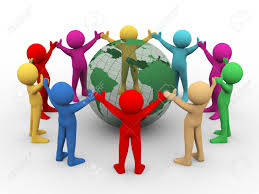 Gestão 2017-2019
Propostas Iniciais:

Eleger a Diretoria Estadual 2017-2019;
Regulamentar o COEGEMAS-TO (CNPJ e Conta Bancária);
Criar Logo para o COEGEMAS-TO;
Definir local para a realização das Assembleias Mensais do COEGEMAS-TO, com estrutura física adequada e Secretário(a) Executivo(a);
Organizar agenda anual do COEGEMAS-TO, com definição de datas para a realização das Assembleias mensais e demais eventos.
[Speaker Notes: Será necessário eleger a nova Diretoria Estadual, que é composto pela Diretoria Executiva ( Presidente, Vice-Presidente, Articuladores, Suplente, Conselho Fiscal) Isto porque houve troca de gestores.

Após organização da Diretoria Estadual, será definido em assembleia o local para os encontros mensais, como também a agenda das assembleias e a contratação de um(a) secretário(a) Executivo (a) para articulação com os municípios.

Criar logo para definir a imagem do COEGEMAS-TO,

Entrar em consenso com os municípios onde ocorrerá a assembleia mensal, caso seja na capital, procurar parceiros que disponibilize  espaço físico que comporte as reuniões;]
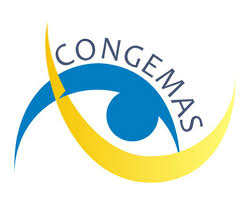 COLEGIADO NACIONAL DE GESTORES
       MUNICIPAIS DE ASSISTÊNCIA SOCIAL
O CONGEMAS é uma Associação Civil, sem fins lucrativos, com autonomia administrativa, financeira e patrimonial, de duração indeterminada, com sede e foro em Brasília - DF desde abril de 2001, regendo-se por estatuto e normas próprias, representando os municípios brasileiros junto ao Governo Federal, especialmente junto ao Ministério do Desenvolvimento Social e Agrário - MDSA, e aos governos estaduais, para fortalecer a representação municipal nos Conselhos, Comissões e Colegiados, em todo o território nacional.
[Speaker Notes: O CONGEMAS é a representatividade dos gestores de Assistência Social em âmbito nacional,  organizados em colegiados estaduais, fazendo assim com que a interlocução dos municípios com o estado e a união se torne cada vez mais qualificada. “organizar os gestores dessa política pública no Brasil, significa dizer que não podemos mais enxergar a assistência social como uma ação não planejada, feita apenas a partir de boas intenções ou da piedade de bons corações. É fundamental que prefeitos nomeiem para a pasta, profissionais com capacidade técnica, e comprometidos com o Sistema Único de Assistência Social, construído com base nos anseios da sociedade brasileira.”]
O CONGEMAS tem por finalidades:
Defender a Assistência Social como Política de Seguridade, conforme os princípios constitucionais e as diretrizes da LOAS (Lei Orgânica de Assistência Social);
Assegurar a perspectiva municipalista da Assistência Social, buscando o atendimento e a efetivação de uma rede de serviços adequada às características regionais e locais através de um processo que garanta recursos financeiros das três esferas de governo aos municípios;
[Speaker Notes: Embora a Política de Assistência Social esteja consolidada e bem estruturada em nosso país, ainda enfrentamos grandes desafios. É preciso assegurar que ela chegue realmente aos seus usuários, para isso precisamos efetivamente ter uma assistência social decentralizada e participativa.]
O CONGEMAS tem por finalidades:
Participar da formulação da Política Nacional de Assistência Social, acompanhando a sua concretização nos Planos, Programas e Projetos;
Coletar, produzir e divulgar informações relativas à área de Assistência Social;
Promover e incentivar a formação do gestor municipal a fim de que ele passe a contribuir decisivamente na consolidação da Assistência Social enquanto Política Pública.
[Speaker Notes: O CONGEMAS é a representatividade dos gestores em âmbito nacional, o que faz com que a política se fortaleça na base, tendo suas necessidades e peculiaridades ouvidas pelo gestor maior, e consequentemente em espaço para debates e alinhamento da política.]
Associados:
São associados do CONGEMAS os Gestores Municipais de Assistência Social, em representação aos seus Municípios  e o Gestor do Distrito Federal, responsáveis pela Gestão da Política Municipal e do Distrito Federal de Assistência Social.
Gestão 2016-2018
Diretoria  Nacional
PRESIDENTA: Vanda Anselmo Braga Dos Santos
VICE-PRESIDENTA: Júlia Maria Muniz Restori
1º SECRETÁRIO: José Roberto Zanchi
2ª SECRETÁRIA: Mauricéia Lígia Neves Da Costa Carneiro
1ª TESOUREIRA: Márcia Cristina Leal Góes
2ª TESOUREIRA: Patrícia Cezar Dos Santos
[Speaker Notes: A penas a Diretoria Nacional está atualizada. Como houve eleições este ano, muitos gestores são novos, então ainda este ano haverá eleição para compor toda a estrutura do Colegiado.]
Gestão 2016-2018
Articuladores:
Articulador Regional Norte
Articulador Regional Nordeste
Articulador Regional Centro-oeste
Articulador Regional Sudeste
Articulador Regional Sul
Articulador Pequeno Porte I
Articulador Pequeno Porte II
Articulador Médio Porte
Articulador Grande Porte
Articulador Metrópole

Suplentes: 11 Representantes
[Speaker Notes: Devido a mudança de gestão, os articuladores e os suplentes estão desatualizados.

O CONGEMAS conta com os articuladores regionais, o que facilita o diálogo sobre a política de assistência social e como ela se configura em cada região. 
É muito relevante essa representatividade, pois o nosso país é extenso e possui característica culturais diversas e com realidades muito diferentes e essa representatividade é uma oportunidade de discutir sobre as necessidades de cada região, como também os avanços e barreiras encontradas, para a efetivação da política.]
Receitas
São constituídas:

Pelas anuidades dos próprios associados;
Pelas doações, subvenções provenientes de pessoas físicas ou jurídicas, públicas ou particulares, nacionais ou estrangeiras e outras contribuições;
Pelos recursos oriundos de Contratos, Convênios, e Parcerias com demais órgãos e entidades públicas e privadas.
[Speaker Notes: Como se trata de uma Associação Civil, é necessário ser financiada, e este financiamento tem como base a  anuidade paga por seus associados, que no caso são todos os municípios do país. Este pagamento pode ser direto via CONGEMAS, que fica com 40% do valor da anuidade, e envia os 60% para o COEGEMAS do estado deste município. Também pode ser feito da seguinte forma, aos estados que o COEGEMAS  arrecada a anuidade, este fica com 60% e envia os 40% para o CONGEMAS. Os municípios só fazem o pagamento de uma anuidade e esta é dividida entre os dois colegiados.]
Tabela de Valores de Anuidades
Capitais: De R$ 2.000,00 (Dois mil reais) 


Demais municípios:
[Speaker Notes: Para participarem do Encontro Regional do CONGEMAS NORTE, é necessário está em dias com a anuidade]
Instâncias de Articulação, Pactuação e Deliberação
CONGEMAS :
  Encontros Regionais – Centro Oeste, Nordeste, Sudeste, Norte e Sul
  Encontro Anual – Com todas as Regiões

CIT – Comissão Intergestores Tripartite

CNAS – Conselho Nacional de Assistência Social
[Speaker Notes: ARTICULAÇÃO: são espaços de participação aberta, com função propositiva nos âmbitos federal, estadual, municipal, podendo ser instituídos em âmbito regionalizado. São constituídos por organizações governamentais e não governamentais, com a finalidade de articular, entre outros: conselhos; união de conselhos; fóruns estaduais, regionais ou municipais e associações comunitárias (FONSEAS, CONGEMAS, COEGEMAS, FONACEAS, etc.);

NEGOCIAÇÃO E PACTUAÇÃO: entende-se por pactuação, as negociações estabelecidas com a anuência das esferas de governo envolvidas, no que tange à operacionalização da política, não pressupondo processo de votação nem tão pouco de deliberação. Trata-se de concordância, consensualização dos entes envolvidos, formalizada por meio de publicação da pactuação e submetidas às instâncias de deliberação; 

DELIBERAÇÃO: são instâncias descentralizadas de caráter permanente e composição paritária entre governo e sociedade civil, que atuam como espaços de decisão, financiamento e controle social, como
CONSELHOS DE ASSISTÊNCIA SOCIAL que têm suas competências definidas na Lei Orgânica de Assistência Social - LOAS e complementadas por legislação específica. 
b) CONFERÊNCIAS com atribuição de avaliar a Política de Assistência Social e propor diretrizes para o aperfeiçoamento do SUAS. 

Como instância de articulação o CONGEMAS realiza 05 encontros regionais, um em cada região, para discutir sobre os a assistência social em âmbito regional. Além desses encontros, também é realizado todo ano o encontro anual, que reúne todos os associados para discutir sobre a política em nível nacional e também realizar sua assembleia anual.

O CONGEMAS participa da CIT, que é uma instância de pactuação, onde acontece as negociações com anuência do Governo Federal.

O CONGEMAS também tem cadeira no CNAS, que é uma instância de Deliberação que de acordo com art. 18 da LOAS:

 Art. 18. Compete ao Conselho Nacional de Assistência Social:
  I - aprovar a Política Nacional de Assistência Social;
  II - normatizar as ações e regular a prestação de serviços de natureza pública e privada no campo da assistência social;
  III - acompanhar e fiscalizar o processo de certificação das entidades e organizações de assistência social no Ministério do Desenvolvimento Social e Combate à Fome; (Redação dada pela Lei nº 12.101, de 2009)
  IV - apreciar relatório anual que conterá a relação de entidades e organizações de assistência social certificadas como beneficentes e encaminhá-lo para conhecimento dos Conselhos de Assistência Social dos Estados, Municípios e do Distrito Federal; (Redação dada pela Lei nº 12.101, de 2009)
  V - zelar pela efetivação do sistema descentralizado e participativo de assistência social;
  VI - a partir da realização da II Conferência Nacional de Assistência Social em 1997, convocar ordinariamente a cada quatro anos a Conferência Nacional de Assistência Social, que terá a atribuição de avaliar a situação da assistência social e propor diretrizes para o aperfeiçoamento do sistema; (Redação dada pela Lei nº 9.720, de 26.4.1991)
   VII - (Vetado.)
   VIII - apreciar e aprovar a proposta orçamentária da Assistência Social a ser encaminhada pelo órgão da Administração Pública Federal responsável pela coordenação da Política Nacional de Assistência Social;
   IX - aprovar critérios de transferência de recursos para os Estados, Municípios e Distrito Federal, considerando, para tanto, indicadores que informem sua regionalização mais eqüitativa, tais como: população, renda per capita, mortalidade infantil e concentração de renda, além de disciplinar os procedimentos de repasse de recursos para as entidades e organizações de assistência social, sem prejuízo das disposições da Lei de Diretrizes Orçamentárias;
  X - acompanhar e avaliar a gestão dos recursos, bem como os ganhos sociais e o desempenho dos programas e projetos aprovados;
  XI - estabelecer diretrizes, apreciar e aprovar os programas anuais e plurianuais do Fundo Nacional de Assistência Social (FNAS);
  XII - indicar o representante do Conselho Nacional de Assistência Social (CNAS) junto ao Conselho Nacional da Seguridade Social;
  XIII - elaborar e aprovar seu regimento interno;
  XIV - divulgar, no Diário Oficial da União, todas as suas decisões, bem como as contas do Fundo Nacional de Assistência Social (FNAS) e os respectivos pareceres emitidos.
        Parágrafo único.    (Revogado pela Lei nº 12.101, de 2009)]
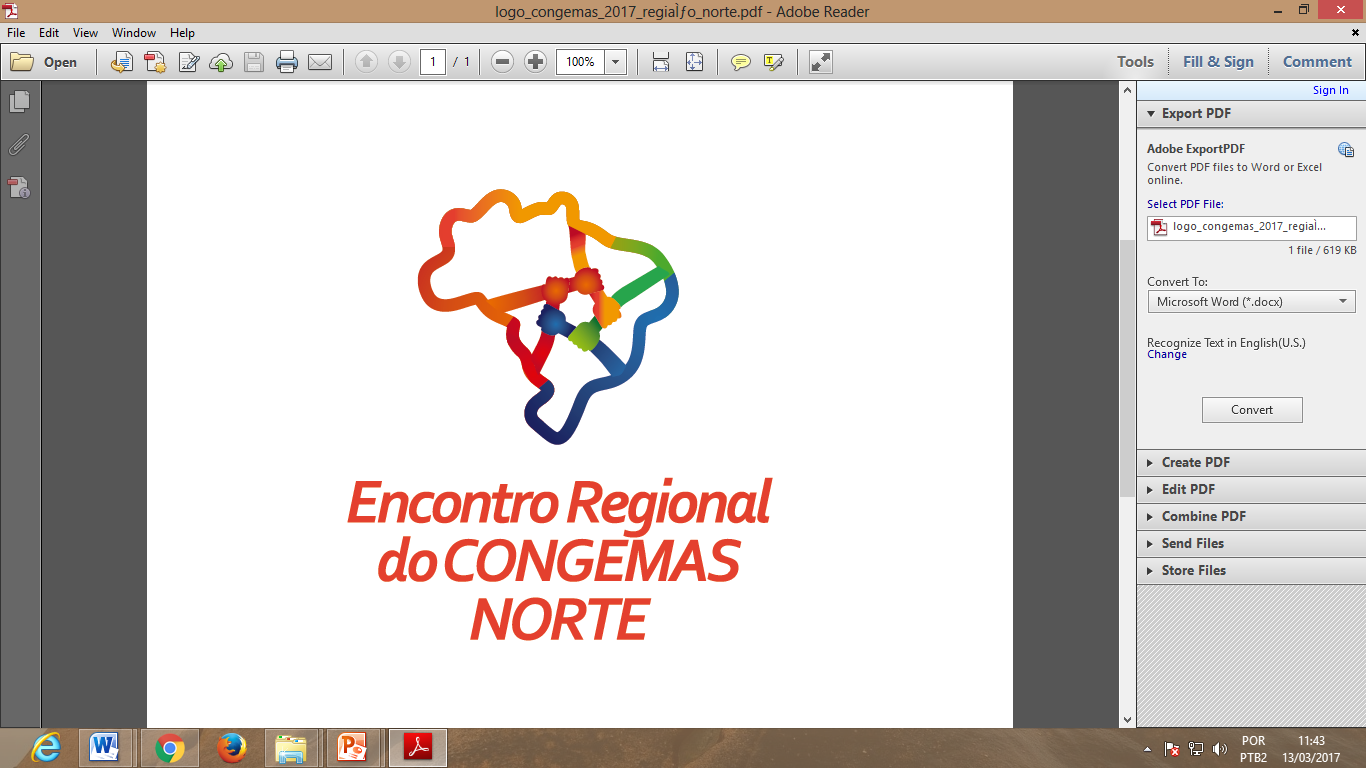 PALMAS –TO
04 e 05 de maio de 2017
[Speaker Notes: Convidar todos os gestores a participarem do Encontro Regional.

Obs: Consultar o material de orientação para a realização dos encontros regionais do CONGEMAS, enviado no e-mail por Júlia Deptulski.]